How Tokenization and Point-to-Point Encryption Can Reduce PCI Scope
EDUCAUSE Security Professionals ConferenceIndianapolisMay 15, 2012Seminar 01-P
Agenda
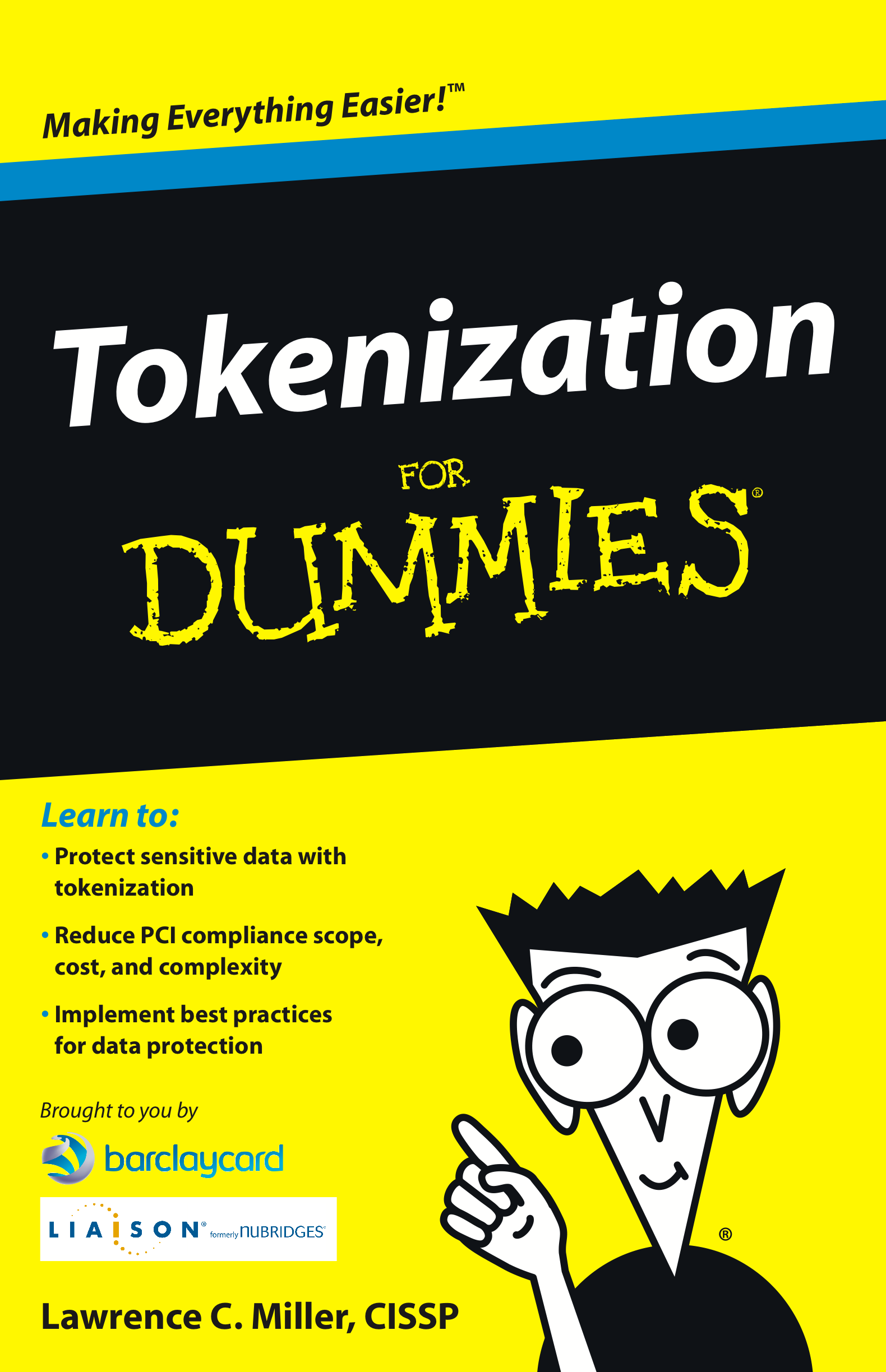 1.00 – 2.30: Tokenization
Tokenization and PCI 
Use cases
The basics
A “Buyer’s Guide”
What is right for your school?
3.00 – 4.00: P2PE
How P2PE works
Benefits – P2PE and PCI
What you need to know
A P2PE buyer’s guide?
What is right for your school?
4.00 – 4.30: Q&A
Walt Conway and 403 Labs, LLC
PCI Qualified Security Assessor (QSA), consultant, blogger, trainer, speaker, author 
Former Visa VP 
Help schools become PCI compliant 
Represent NACUBO at PCI Council 
403 Labs is a security consulting firm
All things PCI: QSA, PA-QSA, ASV, PFI
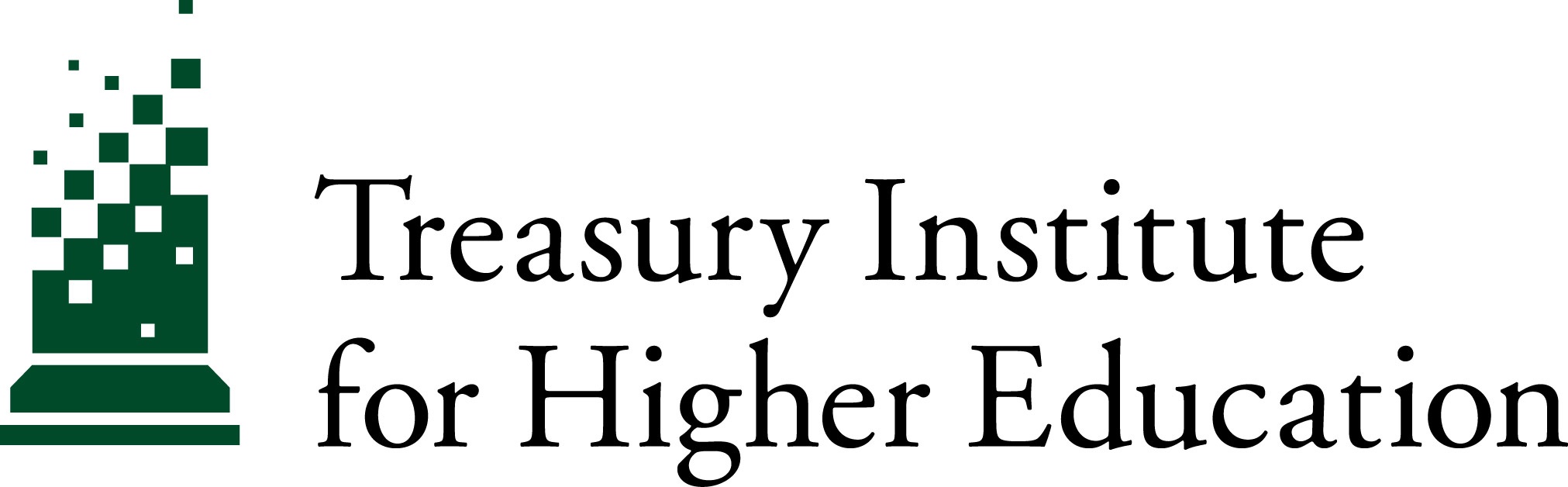 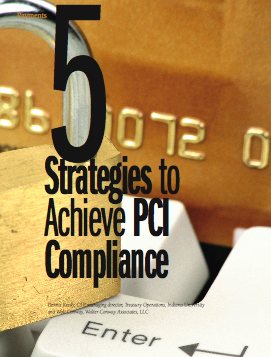 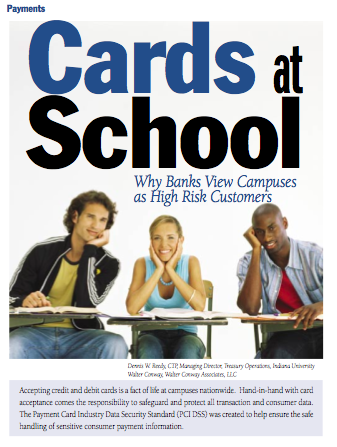 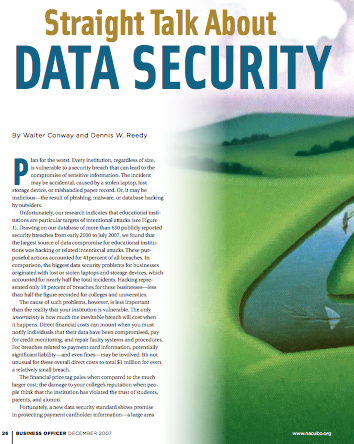 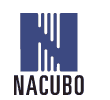 Part 1: Tokenization
Introductions (What do you want to know?) 
Tokenization and PCI 
Tokenization use cases
Tokenization basics
A tokenization “Buyer’s Guide”
What is right for your school?
Some PCI DSS Basics
Payment Card Industry Data Security Standard
Goal is to protect Cardholder Data 
And to keep you out of the headlines
PCI does not make you secure
If you take plastic, PCI applies to you
“Store, process, or transmit” cardholder data 
PCI is a program, not a project
Two things you need to accept about PCI
Your costs have gone up
You will change the way you do business
PCI DSS: 6 Goals, 12 Requirements
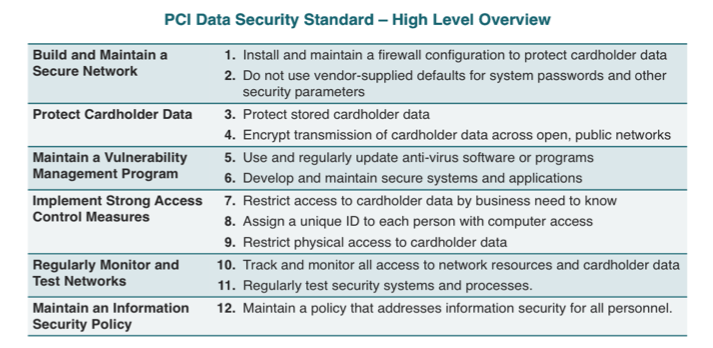 PCI Ecosystem
P2PE
Software Developers
PCI PA-DSS
Payment Applications
Merchants & Service Providers
PCI DSS
Secure Environments
Manufacturers
PCI PTS
Pin Entry Devices
PCI Security
P2PE
Ecosystem of payment devices, applications, infrastructure and users
Who are the High Risk Merchants?
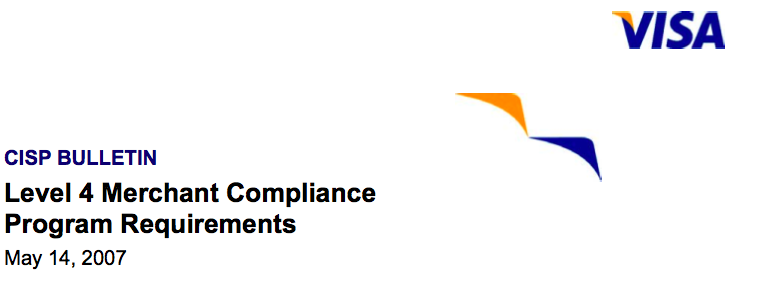 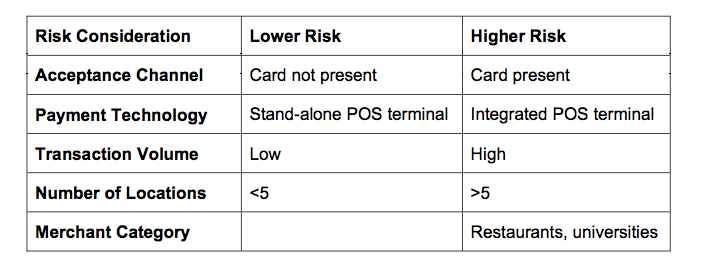 Who are the High Risk Merchants?
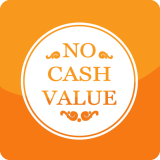 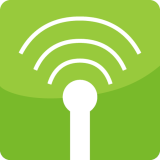 Telephone-basedPayment Card Data
Tokenization
Wireless
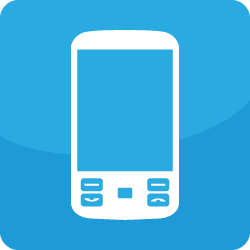 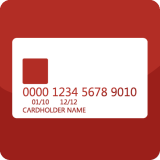 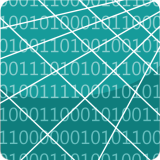 Mobile
EMV
Virtualization
PCI Council Guidance
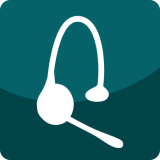 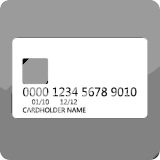 P2PE
Tokenization and the PCI Council
Tokens can reduce scope
“The level of PCI DSS scope reduction offered by a tokenization solution will also need to be carefully evaluated for each implementation.” 
“High-value” tokens may be in scope
Used as a payment instrument
Initiate a transaction
Tokenization
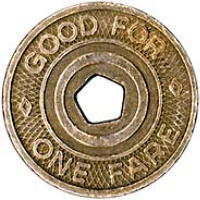 Replacing a valuable piece of information with a surrogate value, or token
In a PCI context, replacing PAN data with random number strings
Tokenization is not encryption 
Why tokens?
Reduce PCI scope
Lower cost of PCI compliance
Increase security
Tokenization for other PII (e.g., HIPAA)
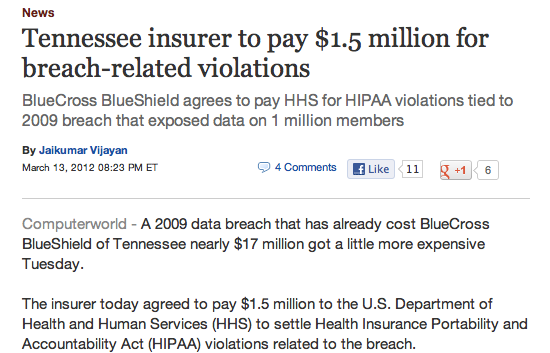 Tokenization Use Cases
PCI scope without tokenization
Everything is in PCI scope
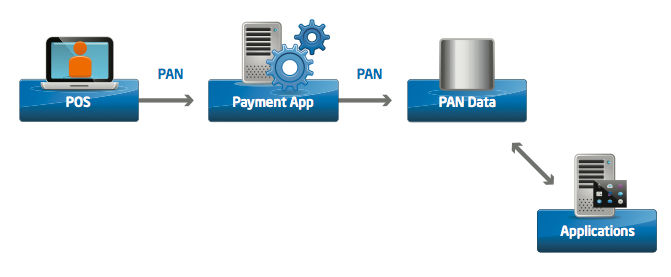 Tokenization Use Cases
Tokenization: A data security technology in which strings of random characters – tokens – can be used in lieu of other, more valuable data, such as PANs
Tokenization replaces PAN with surrogate value, or “token” 
Token engine and vault are in PCI scope, but post-payment applications may be out of scope
Tokenization Use Cases
Many merchants will host their own token vault
Home-brewed
Purchase from third-party provider
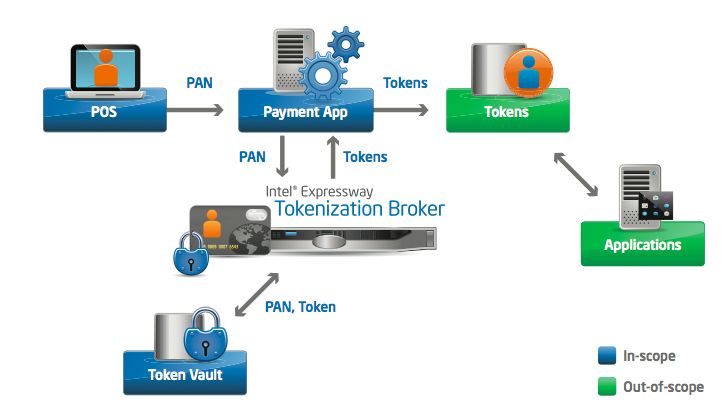 Tokenization Use Cases
Tokenization can be outsourced: processor
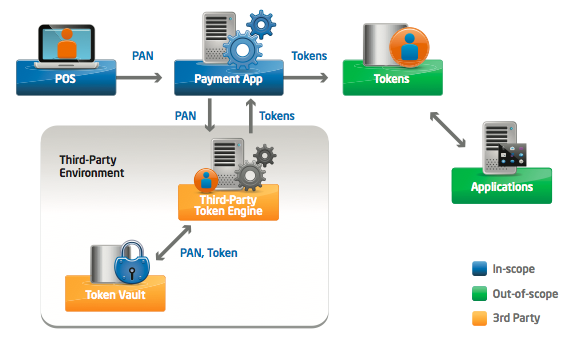 Tokenization Use Cases
Tokenization can be outsourced: 3rd party
Get as close to POS as possible
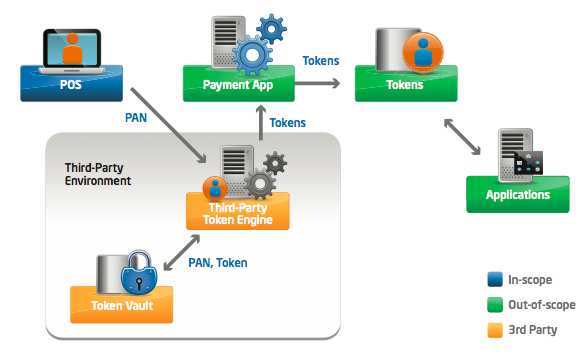 Some Details – Construction
Above all, token cannot be reversed
How much to tokenize?
e.g., keep first six, last four
Random numbers are best 
Replace PAN with string of random numbers
One-way hash
Non-reversible mathematical function (salt!)
Encryption
Potentially reversible 
Home-grown (sequence numbers), other approaches 
Not recommended
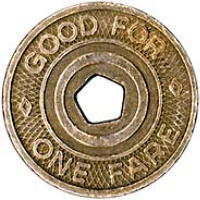 Crypto and Hashes and PANs, Oh My!
Some Details – Format
Format preserving tokens
Same length as PAN
May pass Luhn/Mod 10 check
Apps may require PAN format
Issue: token collisions 
Apply “anti-Luhn” process?
Avoid ISO 7812 range
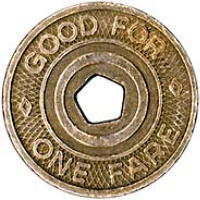 Some Details – Type
Single-use, or one-time token
Each token is unique
Same card, same merchant yields different tokens 
Multi-use, or one-to-one token 
Same token each time the same card is presented at POS
Each has advantages/disadvantages 
Decision depends on how you will use tokens
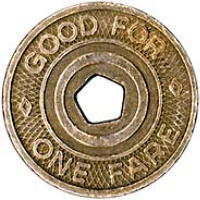 Some Details – Management
Avoid token collisions
Restricting space may mean you run out of tokens
Required: distinguish token froma live PAN 
Another reason to avoid ISO 7812
Token lifetime 
How long do you need to keep the data?
How frequently are cards replaced?
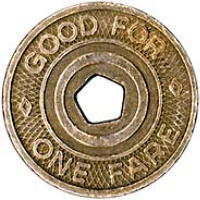 Some Details – Encryption
A complicated relationship
Each is different
Tokenization depends on encryptionto protect token vault
Biggest difference: PCI scope
Encrypted data in scope
Tokens may be out of scope
Point-to-point encryption (P2PE)
Different from tokenization
Alternative to (not a substitute for) tokenization
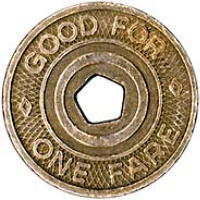 Some Details – “High-Value” Tokens
Tokens that can be used as payment instruments (sometimes called “high-value tokens”) could potentially be “monetized” or used to generate fraudulent transactions, and may therefore have the same value to an attacker as the data they are intended to replace. 
Tokenization solutions which support these types of tokens should have additional controls in place to detect and prevent attempted fraudulent activities. 
Additionally, tokens that can be used to initiate a transaction might be in scope for PCI DSS, even if they cannot directly be used to retrieve PAN or other cardholder data; merchants should therefore consult with their acquirer and/or the Payment Brands directly to determine specific requirements for tokens that can be used as payment instruments.
Some Details – “High-Value” Tokens
High-value tokens may be in scope
Token can be used as a payment instrument
Token can initiate a transaction
Examples???
A single-use card (or similar proxy) 
PayPal account tied to payment card 
Others…
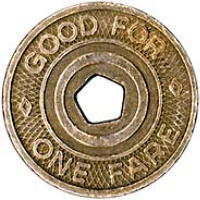 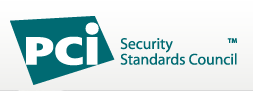 Tokens and PCI Council
Tokens must not be reversible
Token only has value in defined, limited environment
Tokenization can reduce – not eliminate – PCI scope
Tokenization engine and token vault will be in scope
Token database may be out of PCI scope 
Downstream applications may be out of PCI scope 
“High-value” tokens may be in scope
Tokens and PCI Scope
PCI starting point: everything is in scope
If PAN is retrievable, tokens are in scope
Even if you outsource, you are responsible 
Guaranteed to be in scope:
Tokenization engine (and application)
Token vault 
De-tokenization application(s)
Systems using tokens may be out of scope if:
Cannot request PAN from token
Tokens not computationally reversible (random generation)
Isolated from CDE (means token database not in CDE, either)
If not isolated, tokenization may reduce compliance effort
Buyer’s Guides
Our Tokenization Kickoff
Who called this meeting? 
Why do we need tokenization?
Do you need the cardholder data?!
Recurring payments – call your processor
Chargebacks and refunds – processor can help
Payment application stores the data – reconfigure?
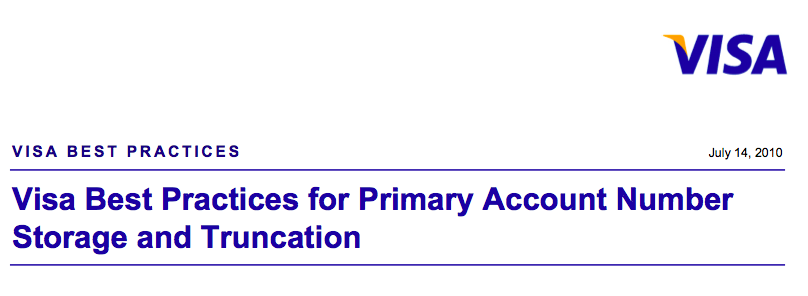 Our Tokenization Kickoff
Have we found all applications and cardholder data?
Network diagram 
Cardholder data flow diagram
Have we REALLY found all our apps and data?
Automated data discovery tool 
Search servers, user endpoints, user-owned devices 
Data leakage to out-of-scope devices (“unknown unknowns”)
Will tokens break any POS applications?
Our Tokenization Kickoff
Which implementation?
Our Tokenization Kickoff
How will we (or partner) generate tokens?
Random numbers (recommended)
One-way hash
Encryption
Home-grown  
What kind of tokens?
Single-use, or one-time
Multi-use, or one-to-one
Format preserving
How will we use tokens?
Reference values or PAN proxy for transactions
Our Tokenization Kickoff
How will we manage tokenization?
Security, security, security – tokenizing, de-tokenizing, vault 
Token life, recycling 
Tokenizing legacy data 
How will we manage any third party? 
Stickiness vs. flexibility 
Token portability 
Business risk
Management of segregation of duties, access controls, etc.
PCI Requirement 12.8 is your friend
How much will we (really) reduce PCI scope?
Where is My Silver Bullet?
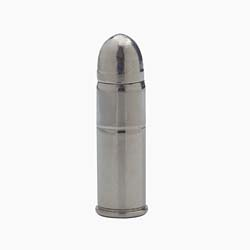 Tokenization is exciting technology
Can reduce PCI scope and increase security
Tokenization requires security expertise
Constructing and managing tokens
Encryption, key management
Physical and logical security of the token vault 
PCI Council guidance is just that: guidance
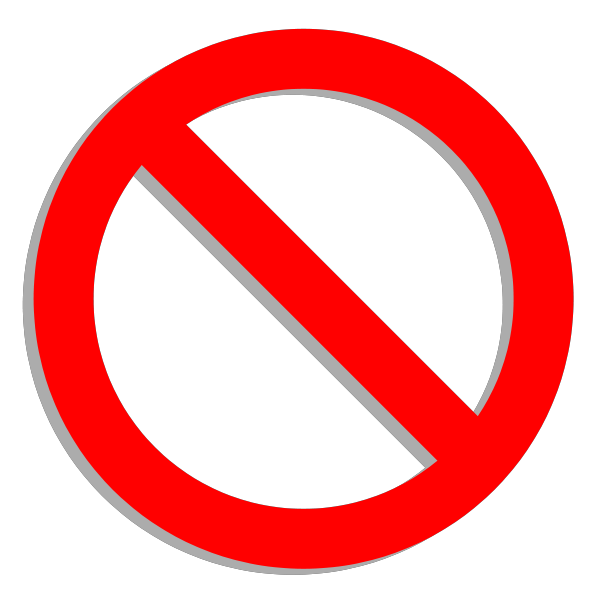 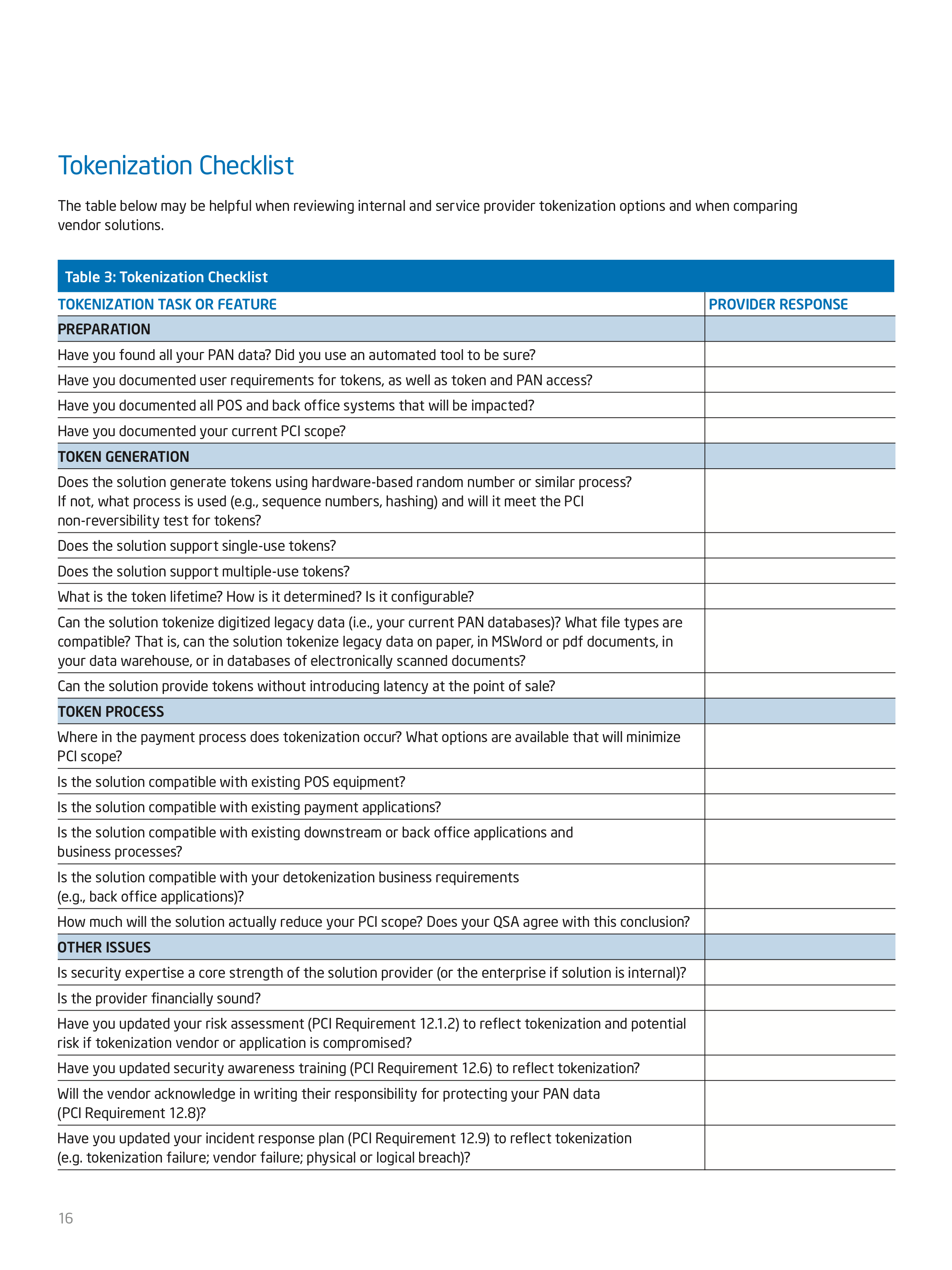 A Tokenization Checklist
Resources
PCI Security Standards Council:https://www.pcisecuritystandards.org
Documents Library, FAQ, resources 
Tokenization Buyer’s Guides:http://software.intel.com/en-us/articles/PCI-DSS-Tokenization-Buyers-Guide/https://securosis.com/research/publication/tokenization-guidance-analysis-jan-2012
Tokenization and P2PE
Thank you!
Questions, comments, thoughts?

Walter Conway
wconway@403labs.com
877.403.5227, ext. 223
www.403labs.com

Find infosec posts at blog.403labs.com 
and my PCI column at StorefrontBacktalk.com
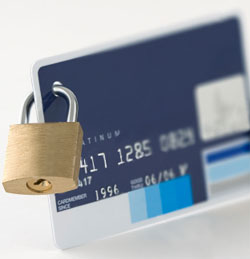 Part 2: P2pe
What do you want to know?
How P2PE works
Benefits – P2PE and PCI
New guidance 
A P2PE buyer’s guide?
What is right for your school?
PCI Ecosystem
P2PE
Software Developers
PCI PA-DSS
Payment Applications
Merchants & Service Providers
PCI DSS
Secure Environments
Manufacturers
PCI PTS
Pin Entry Devices
PCI Security
P2PE
Ecosystem of payment devices, applications, infrastructure and users
P2PE Definition
Point-to-point encryption (P2PE): 
People, processes and technology
That encrypt and decrypt cardholder or sensitive authentication data 
“Point” – One designated and independently validated encryption device or location (the source, or encryption point)
“to” – The data are subsequently sent as unreadable ciphertext for decryption to…
“Point” – A second designated and independently validated decryption device or location (the destination, or decryption point) 
“Encryption” – the algorithmic process of transforming plaintext into unreadable ciphertext
Note: there is no such thing as “End-to-End” encryption…
P2PE In Theory
Source: PCI SSC
P2PE In Theory
Ideally, P2PE encrypts data everywhere in merchant environment 
Merchant has no (or limited) access to cleartext card data
Data remain encrypted between the merchant and the destination (processor)
No decryption is feasible at any point between the source and the destination
P2PE and PCI
PCI scoping
Data discovery is part of implementation
Confirm no leaks from P2PE environment
Identify the encryption point (the first “P”)
At magnetic reader?
In firmware in POS device or another device?
At an application hosted on a server? 
Map cardholder dataflow
Find all cardholder data (and any sensitive authentication data)
Implement appropriate security and risk management
P2PE and PCI
P2PE has the potential to limit PCI scope to two requirements 
Requirement 9: Restrict physical access to CHD
Requirement 12: Maintain information security policies 
“You must still comply with all applicable PCI DSS requirements in order to be PCI DSS compliant”
Other PCI requirements may (and possibly do) apply 
Use any shortened SAQ to guide PCI validation
P2PE and PCI – Where We Are Today
PCI SSC documents, announcements
Initial P2PE Roadmap, October 2010
Hardware Solution Requirements, September 2011
Announced PCI PTS will include P2PE MSRs, October 2011
P2PE QSA requirements released, January 2012
Still to come in 2012 (and beyond?)
Approval and listing of approved POI devices 
Training of P2PE QSAs and PA-QSAs
Validation of payment applications (P2PE PA-QSAs)
Validation of solutions (P2PE QSAs) 
Listing of approved P2PE solutions (PCI SSC)
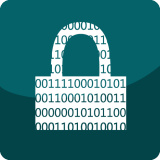 P2PE and PCI – Where We Are Today
Point-to-Point Encryption (P2PE)
The Council delivered Initial Framework on Point-to-Point Encryption guidance in October 2010
P2PE solutions may help merchants reduce scope of their CDE and their PCI DSS assessment
The Council now has the first set of P2PE validation requirements for hardware-based encryption and decryption solutions
Developed with the Encryption Task Force
Supporting testing procedures, assessor training, and other resources available in 2012
P2PE and PCI – Where We Are Today
There is no validated P2PE solution today
No standards for technology or validation processes
Need robust security practices by developers, implementers, and administrators
Require a validated solution to reduce PCI scope 
P2PE simplifies but does not eliminate PCI compliance
Can reduce the number of requirements
Infrastructure and guidance still evolving
P2PE and PCI – Where We Are Today
PCI SSC Initiatives
Webinars, meetings, speaking events
Develop and promote standards and testing procedures [√]
Extend PCI PTS to allow independent lab validation of non-PIN-based POI devices [√]
Train assessors to evaluate P2PE elements [√]
List qualified P2PE solutions
Create new SAQ-P2PE
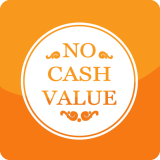 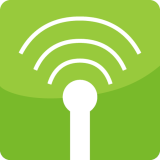 Telephone-basedPayment Card Data
Tokenization
Wireless
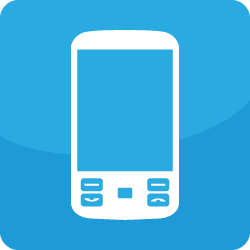 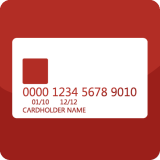 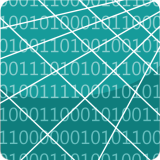 Mobile
EMV
Virtualization
PCI Council Guidance
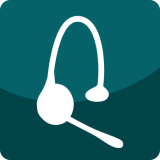 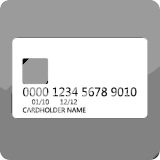 P2PE
PCI Council Guidance
How merchants will reduce scope
Use PCI PTS-approved POI device(s)
Enter all card data always using POI device (no keyboards)
Solution provider handles all transactions and account data
Additional details
Use validated solution (coordinate with acquirer/processor)
All transactions on POI device (“all”?) 
Physical controls, third-party agreements, and policies 
Understand and follow the P2PE Instruction Manual (PIM)
Segment (isolate) the P2PE environment from any non-P2PE payment channels or confirm that no other channels exist
Remove or isolate any legacy cardholder data or systems
PCI Council Guidance – SAQ P2PE
New SAQ to include three requirements 
Process all (all?) card transactions processed using an approved solution (POI devices, application)
Store no electronic cardholder data
Implement solution per PIM
Possible: evidence of segmentation (isolation)?
SAQ should include limited set of requirements
Likely expanded Requirement 9 (more later)
Still need policies reflecting PIM
PCI Council Guidance – Encryption, Scope
PCI FAQ 10359: 
“However, encrypted data may be deemed out of scope if, and only if, it has been validated that the entity that possesses encrypted cardholder data does not have the means to decrypt it. 
Any technological implementation or vendor solution should be validated to ensure both physical and logical controls are in place in accordance with industry best practices, prohibiting the entity, or malicious users that may gain access to the entity’s environment, from obtaining access to Keys.”
Another reason to consider P2PE? 
“P2PE solutions help reduce merchant PCI DSS scope by eliminating clear-text account data from the merchant’s environment”
Rewrite FAQ to apply to P2PE approved solutions only?
P2PE and PCI – version 1.1 (April 2012)
Assessment scope
Network segmentation
Third parties
PIM specifications
Testing procedures for each Domain
Merchant opt-out 
More merchant guidance
P2PE and PCI – version 1.1 (April 2012)
P2PE requires an infrastructure: 
P2PE solution providers (design, implement)
P2PE assessors (QSAs and PA-QSAs)
PCI PTS labs (hardware testing)
POI (hardware) device vendors (terminals)
Application (software) vendors
Certification authorities (key distribution)
Key injection facilities (solution provider, third party)
New SAQ-P2PE
P2PE “Buyer’s Guide”
Unfortunately, little is in place today
Some guidance, but the rest is coming
Therefore…we need a Buyer’s Guide
P2PE “Buyer’s Guide” – Issues, Risks
Issues
POS device selection 
Encryption details 
Vendor lock-in for merchant 
Compatibility with existing devices and applications (i.e., will P2PE break your payment app?)
Risks
Device failure
Legacy PAN data you forgot about
Software failure (e.g., whitelisting)
Key entry, e.g., MOTO, Mag strip read failure
P2PE “Buyer’s Guide” – Issues, Risks
Vendor performance
Private Label cards andkey management vulnerability
key entry at POS, e.g., Mag Stripe read failure,device failure, MOTO
Other storedCHD (Legacy)
Source: PCI SSC
P2PE “Buyer’s Guide” – Vendor Questions
Has the POI device been evaluated by an approved security laboratory?
PCI SSC announced details late 2011
Standards and procedures under development
“Tamper resistance” vs. “tamper responsive” 
If merchant commits now, will vendor commit to provide only approved devices?
Option to return, or replace with approved devices?
Include in the contract?
Where is my PIM? 
What merchant/user documentation exists?
P2PE “Buyer’s Guide” – Device Questions
Are cardholder data encrypted at “Point Of Interaction” using a secure, tamper-resistant device? 
Are data encrypted immediately upon reading the stripe or key entry?  
If not, exactly where  and in which device are data encrypted?
What are provisions for MOTO, key entry transactions? 
Can merchant ever (EVER) access plaintext data, encryption keys, or the decryption function?
If “yes,” this may be bad news since PCI scope reduction may not be effective 
Where are cardholder data decrypted, and by whom?
Only at a validated decryption point, i.e., processor/acquirer
P2PE “Buyer’s Guide” – Solution Provider Questions
Who is responsible for:
Devices and device management?
Secure encryption and key management?
Decryption (at processor/acquirer)?
Documentation to help merchants and assessors validate implementation?
Will provider accept responsibility? 
Requirement 12.8 is your friend
Plans for validating solution?
P2PE PA-QSA assessment, PCI SSC listing
P2PE “Buyer’s Guide” – Merchant Questions
Are P2PE devices secured physically and logically
Check the vendor/solution provider’s PIM 
Is the solution compatible with merchant’s existing devices and payment applications?  
Do application vendors have P2PE-compatible versions?
Will (or can) merchant or reseller/integrator configure the device?
Who provides change control guidance and training?
How will merchant validate appropriate deployment?
Remember PCI – all of it – still applies
Segment network to reduce scope and  maintain PCI compliance
P2PE “Buyer’s Guide” – Merchant Questions
P2PE has six domains
Encryption device management
Application security 
Encryption environment (merchant responsibilities)
Segmentation between encryption and decryption environments
Decryption environment and device management
Cryptographic key management
Do you understand merchant responsibilities
3-A Secure POI device throughout it lifecycle
3-B Secure device management 
3-C Follow P2PE Implementation Manual
P2PE “Buyer’s Guide” – Merchant Questions
3-A: Can you secure the POI devices?
Implement inventory-control and monitoring procedures to identify and locate all devices, including those deployed, awaiting deployment, or in transit
For each device track eleven characteristics including model and serial numbers, location, firmware version 
Physically secure any devices in storage 
Secure the devices in transit, e.g., between store locations 
Implement procedures to detect unauthorized or substitute devices 
Implement procedures to detect unauthorized or replacement device prior to installation
Log all activity and maintain an audit trail
P2PE “Buyer’s Guide” – Merchant Questions
3-B: Can you manage device(s) securely? 
Implement procedures for removing POI devices for maintenance or repair 
Physically inspect the devices on a regular basis 
3-B: Do you know opt-out details? 
Merchant request and vendor acknowledgement
Provisions for returning POI devices 
3-C: Do you know PIM contents (for vendors)?
P2PE “Buyer’s Guide” – Hybrid Solution
Hybrid solution combines P2PE and tokenization
Cardholder data encrypted at POI and transaction authorized using P2PE model
Now processor returns tokens to the merchant, not encrypted PAN 
Merchants use tokens for post-purchase applications or any other purposes
Same conditions and rules apply (first part of the presentation) as for any other token
P2PE “Buyer’s Guide” – Hybrid Solution
1. Tokens generated
2. Tokens returned
3. Tokens    used?
Where is My Silver Bullet?
P2PE is exciting technology
Removes merchant systems from PCI scope
Reduces relevant PCI Requirements
Cuts cost of compliance
Increases security 
P2PE requires security expertise
Merchant has security obligations
List of approved devices and solutions in 2012? 2013?
Until then, merchants are buying based on vendor’s sell sheet
Get vendor assurances of ultimate compliance 
Get (and follow!) the PIM 
Requirement 12.8 is your friend
Monitor PCI Council guidance and announcements
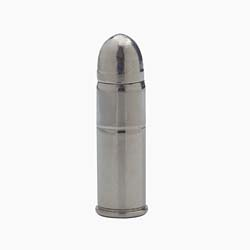 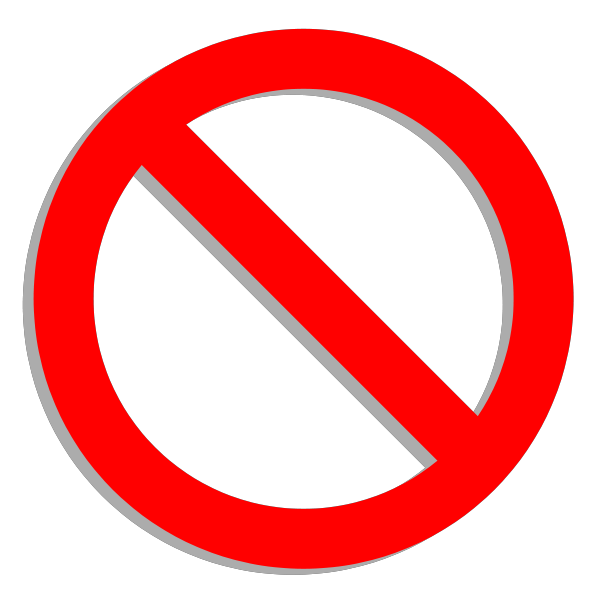 Resources
PCI Security Standards Council:https://www.pcisecuritystandards.org
Documents Library, FAQ, resources 
Initial P2PE Roadmap andP2PE Hardware Solution Requirements Initial Release:https://www.pcisecuritystandards.org/security_standards/documents.php
Tokenization and P2PE
Thank you!
Questions, comments, thoughts?

Walter Conway
wconway@403labs.com
877.403.5227, ext. 223
www.403labs.com

Find infosec posts at blog.403labs.com 
and my PCI column at StorefrontBacktalk.com